Vaje po konferenci
Jan Arlič                                                                                                            9.r
1.Vaja kroženje z glavo
Se usedemo ali stojimo in začnemo krožiti z glavo v desno/levo stran. To vajo izvajamo nekaj časa
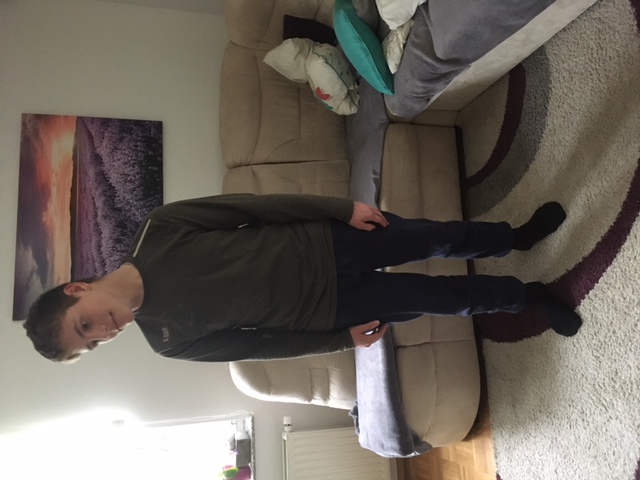 2.Kroženje z rokami
Se usedemo ali stojim in začnemo krožiti naprej/nazaj.Noge damo malenkost narazen in vrtimo nekaj časa
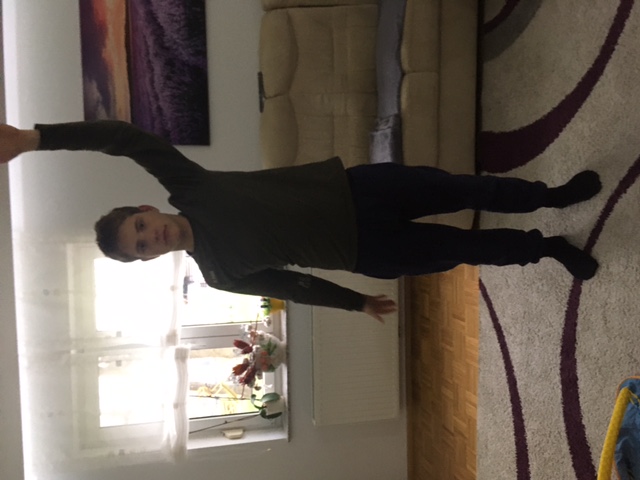 3.Kroženje v bokih
Se ostanemo in začnemo krožiti v desno/levo stran. Noge damo malenkost narazen. In to delamo 5-10min
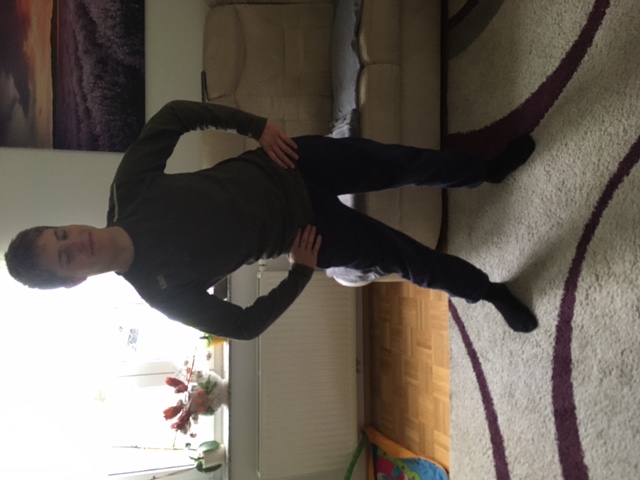 4.Izpadni koraki
Stopimo malo narazen. In najprej ena od nog naprej in mi gremo malo v počep in to vajo ponovimo 2krat
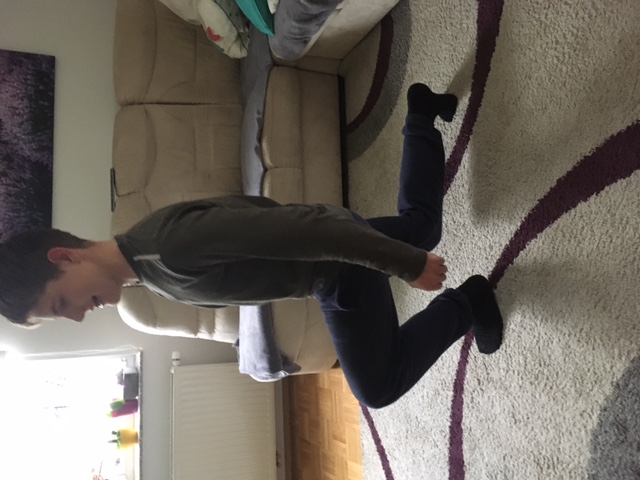 5.Rastezovanje stegenskih mišic
Stojimo in potem izberemo eno do nog in jo potiskamo proti prsim držimo jih vsaj 1-2min in potem to ponovimo se z drugo nogo
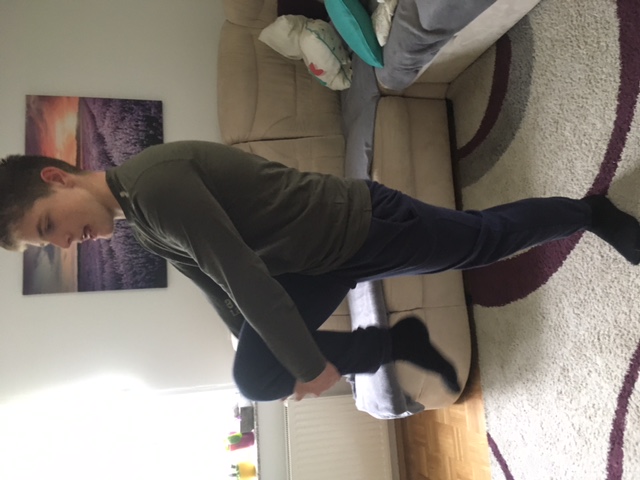 6.Rastezanje zapestja
Roko damo predse in vlečemo prste proti sebi ponovimo vsaj 5krat
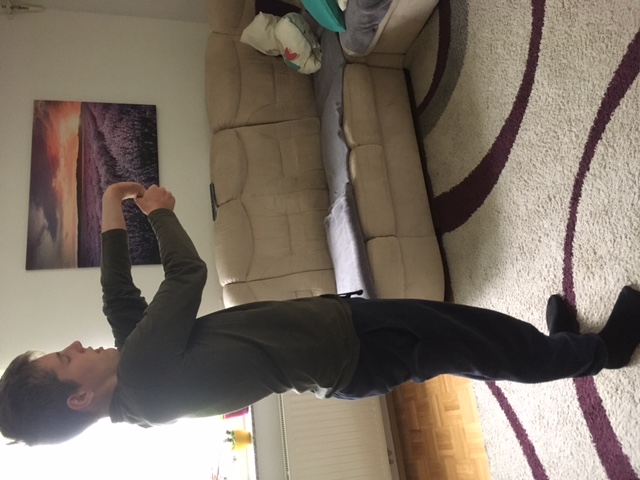 7.Visoki in nizki skiping
Tečemo na mesto in kolena potiskamo prot glavi to vajo izvajamo 10-20sec
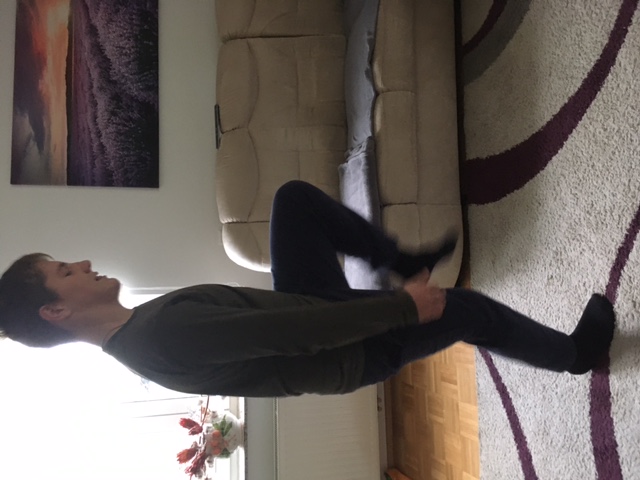 8.skleci
Roke damo v širino ramen in se vzdigujemo to vajo ponovimo 10-20krat
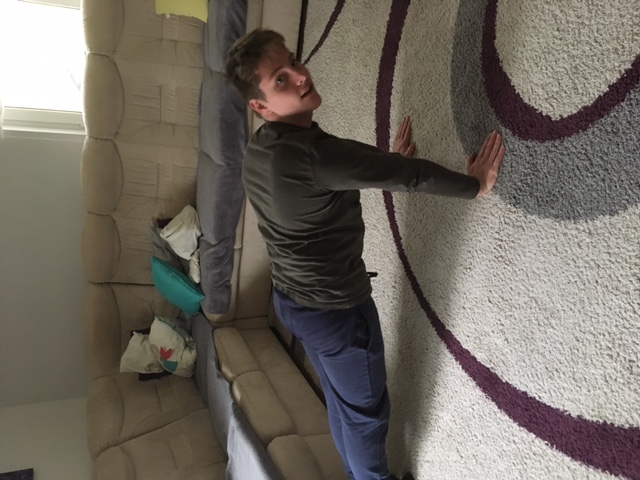 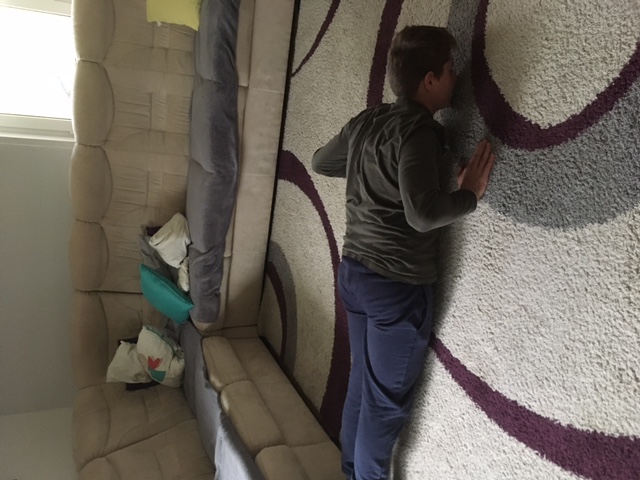 9.Dvigovanje trupa
Noge nekam zahakljamo roke položimo na ramena in to vajo ponovimo vsaj 10krat
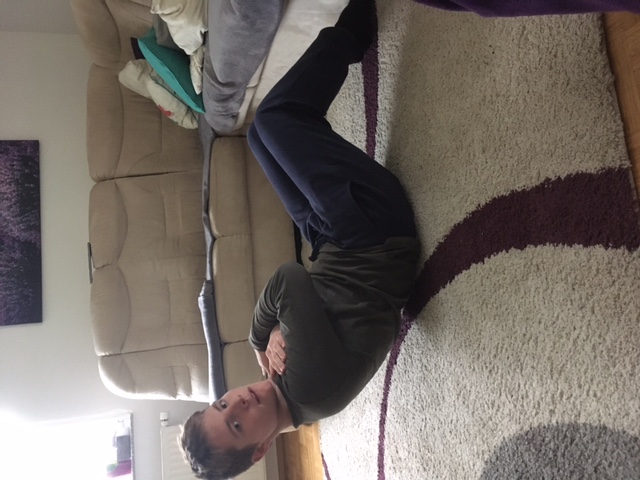 10.Kroženje z zapestjem in gležnim
Roke sklenimo in krožimo gležen položimo na tla in krožimo. To ponovimo tudi na drugi roki in gležnju
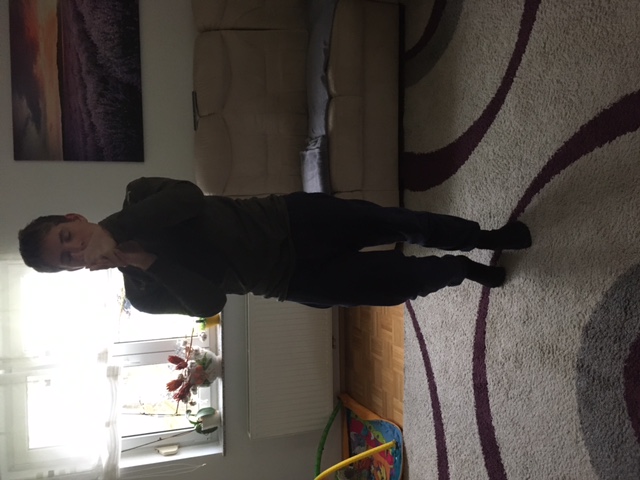 11.Položaj murija
Se udobno uležemo na posteljo in to vajo ponovimo vsaj 30krat
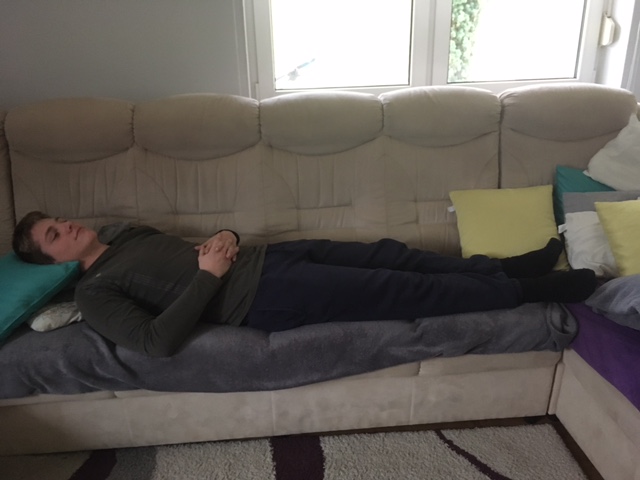